Workshop: Improving Railroad Safetythrough Understanding Close Calls
Helen Muir Presentation: Impact of CIRAS
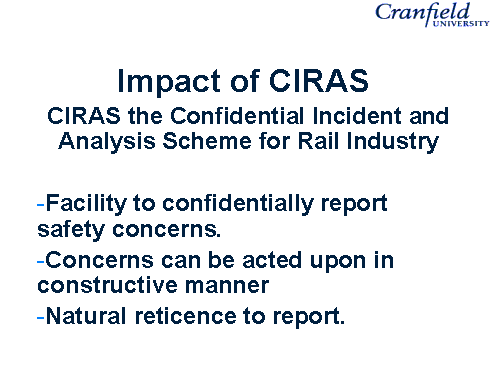 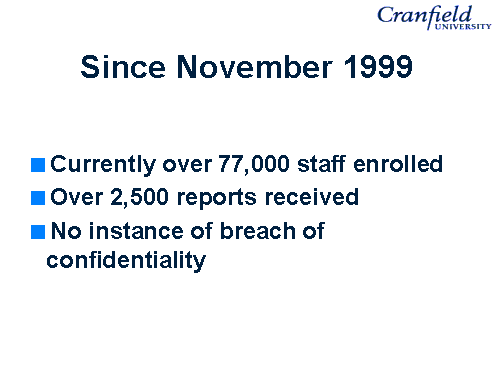 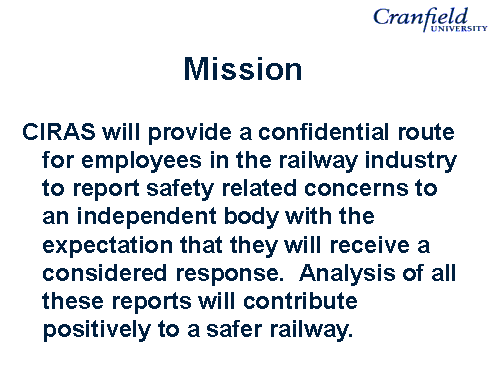 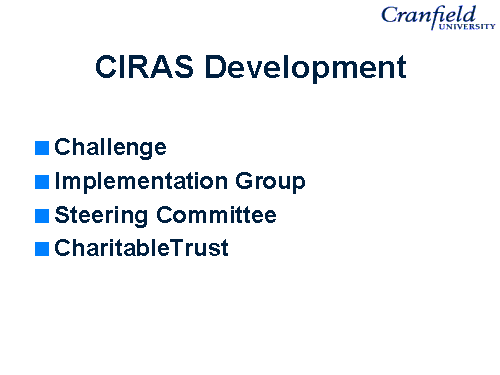 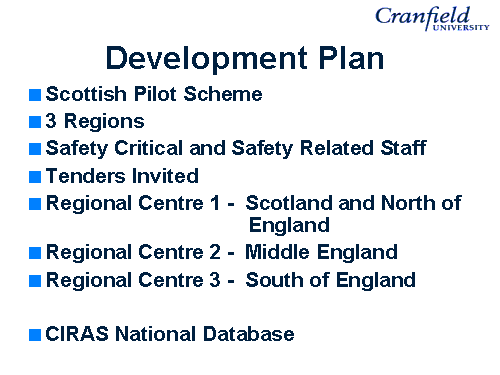 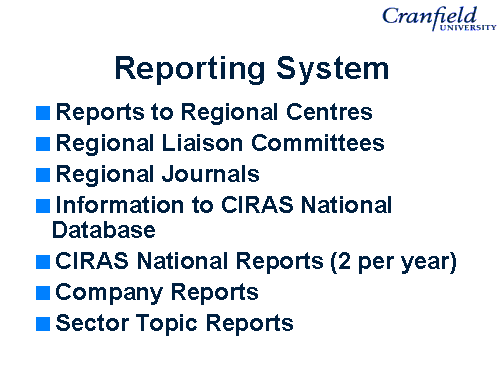 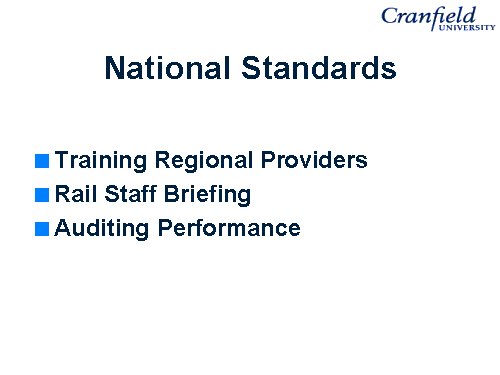 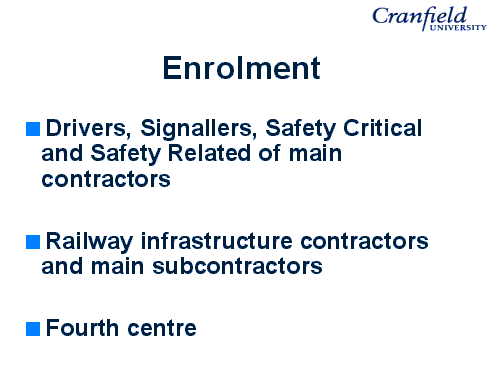 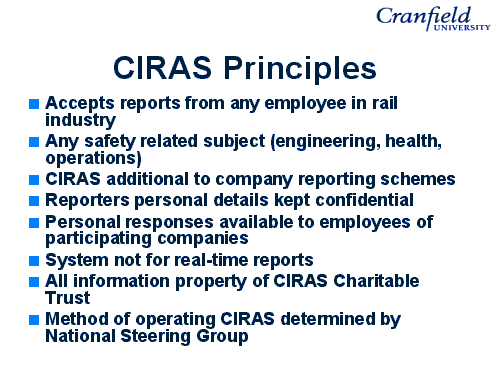 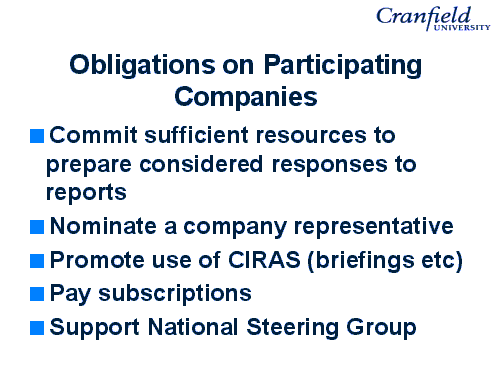 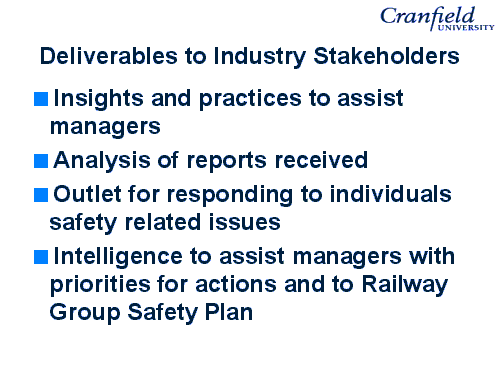 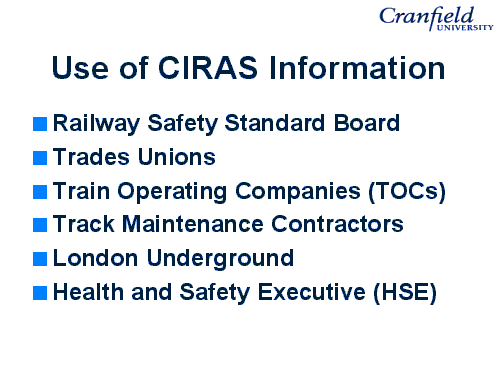 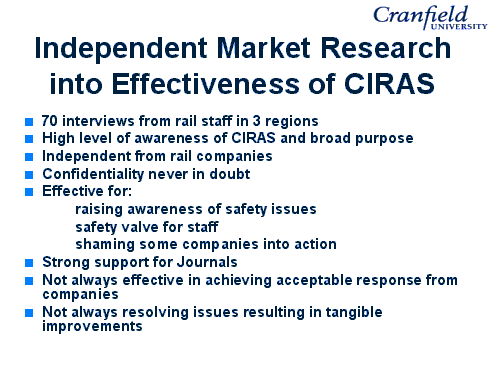 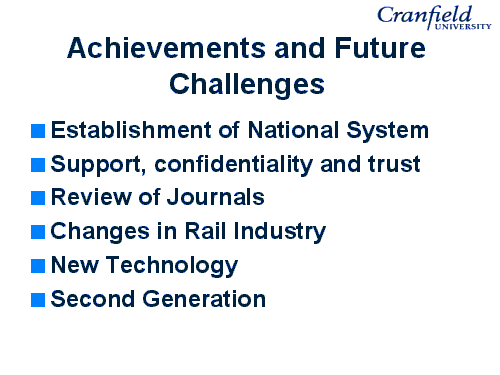